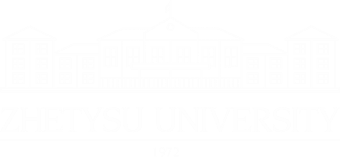 Инструкция 
по онлайн подаче заявок 
на соискание премий в области науки, государственных научных стипендий
 посредством информационной системы «Единое окно Национальной инновационной системы»
Спикер: И.о начальника ОНиПНКАбайдельданова М.К.
Талдыкорган, 2024 г.
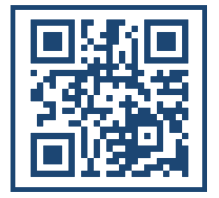 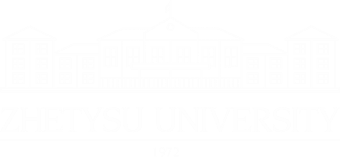 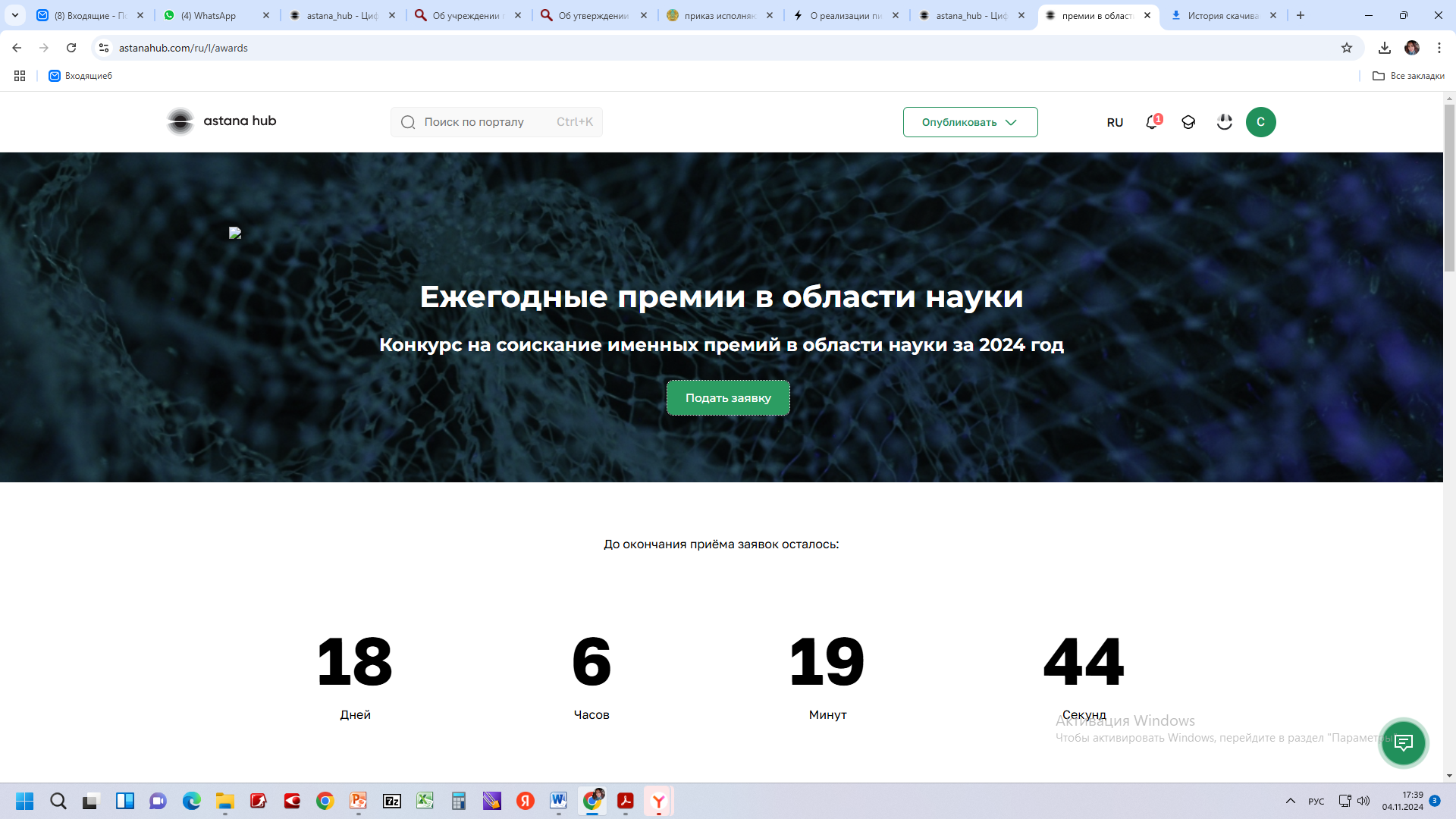 Информационная система «Единое окно Национальной инновационной системы» http://zan.gov.kz/client/#!/doc/201806/rus
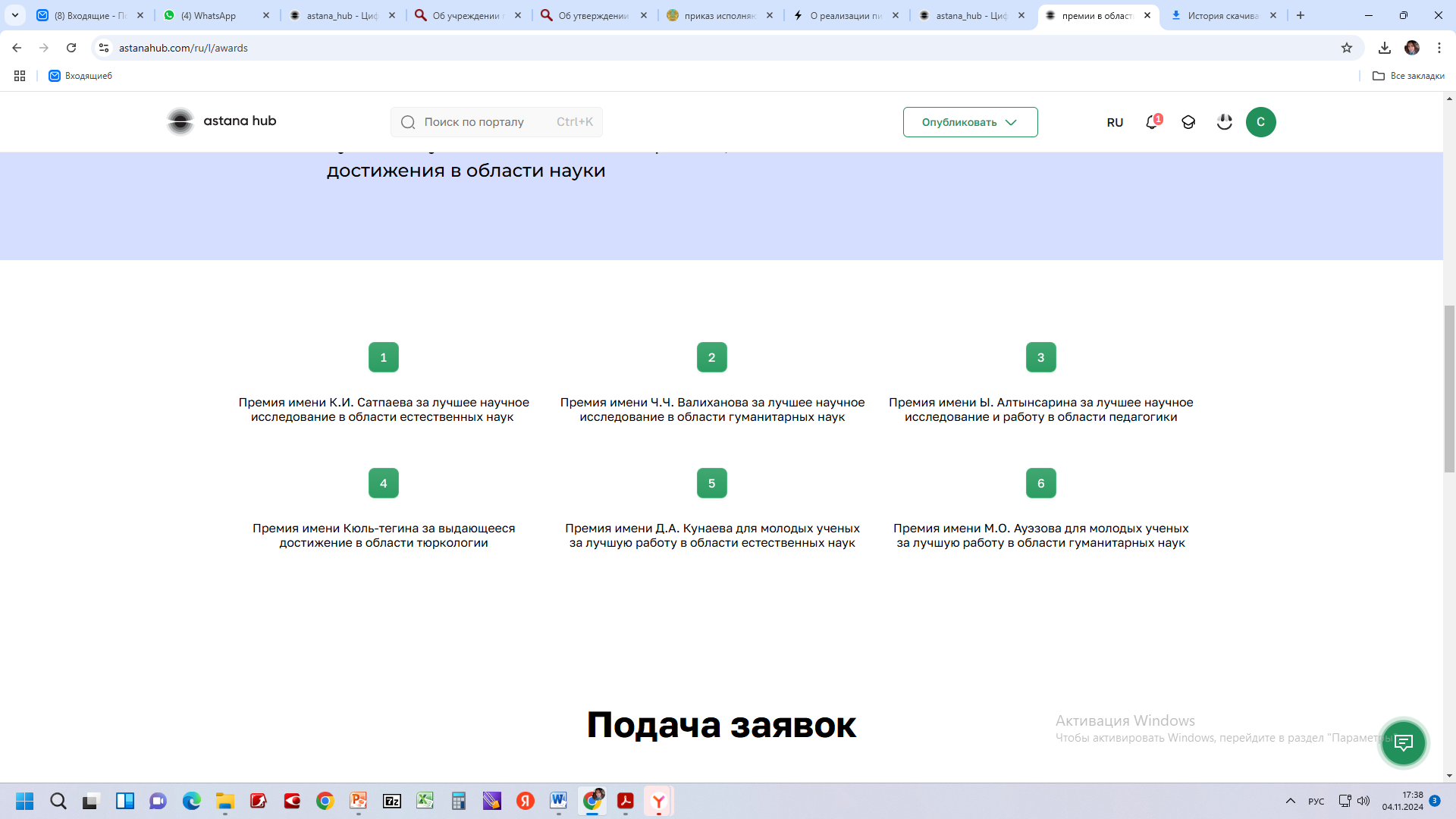 Подача заявки:
премии:
https://astanahub.com/ru/l/awards
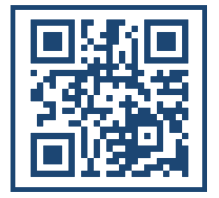 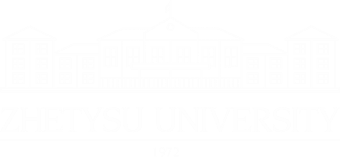 На конкурс на соискание премий в области науки представляются следующие документы:
1) научная работа в виде монографий, глав в монографиях, статей, патентов, авторских свидетельств (не более 5);2) описание работы (не более 0,5 печатных листов), в котором излагается ее содержание, актуальность и новизна исследований, основные научные результаты, их значимость и возможность дальнейшего использования; 3) выписка из протокола заседания консультативно-совещательного органа организации, выдвинувшей работу; 4) справка с места основной работы кандидата на соискание премии; 5) краткая характеристика научной деятельности кандидата на соискание премии, с указанием его творческого вклада (для коллективных работ); 6) справка из организации, выдвинувшей работу, удостоверяющая, что представленная на конкурс работа (серия работ) не удостаивалась ранее премий, выплачиваемых из средств республиканского бюджета; 7) копия акта внедрения (при наличии);8) уведомление о действующем 20-значном текущем счете в карточной базе.
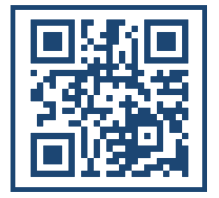 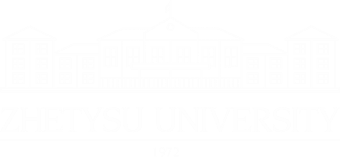 Регистрация на портале:
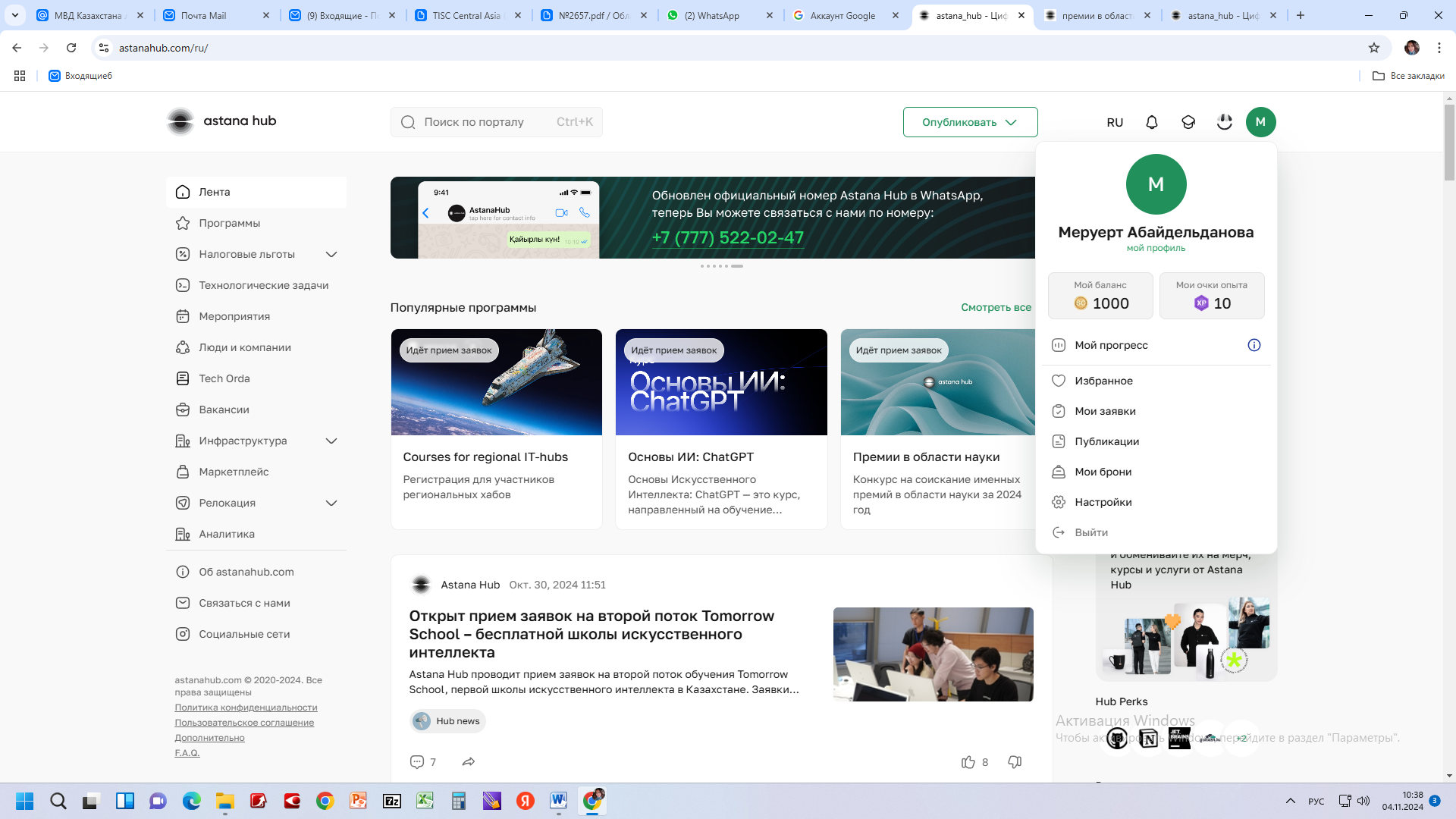 Войти с помощью ЭЦП ключа
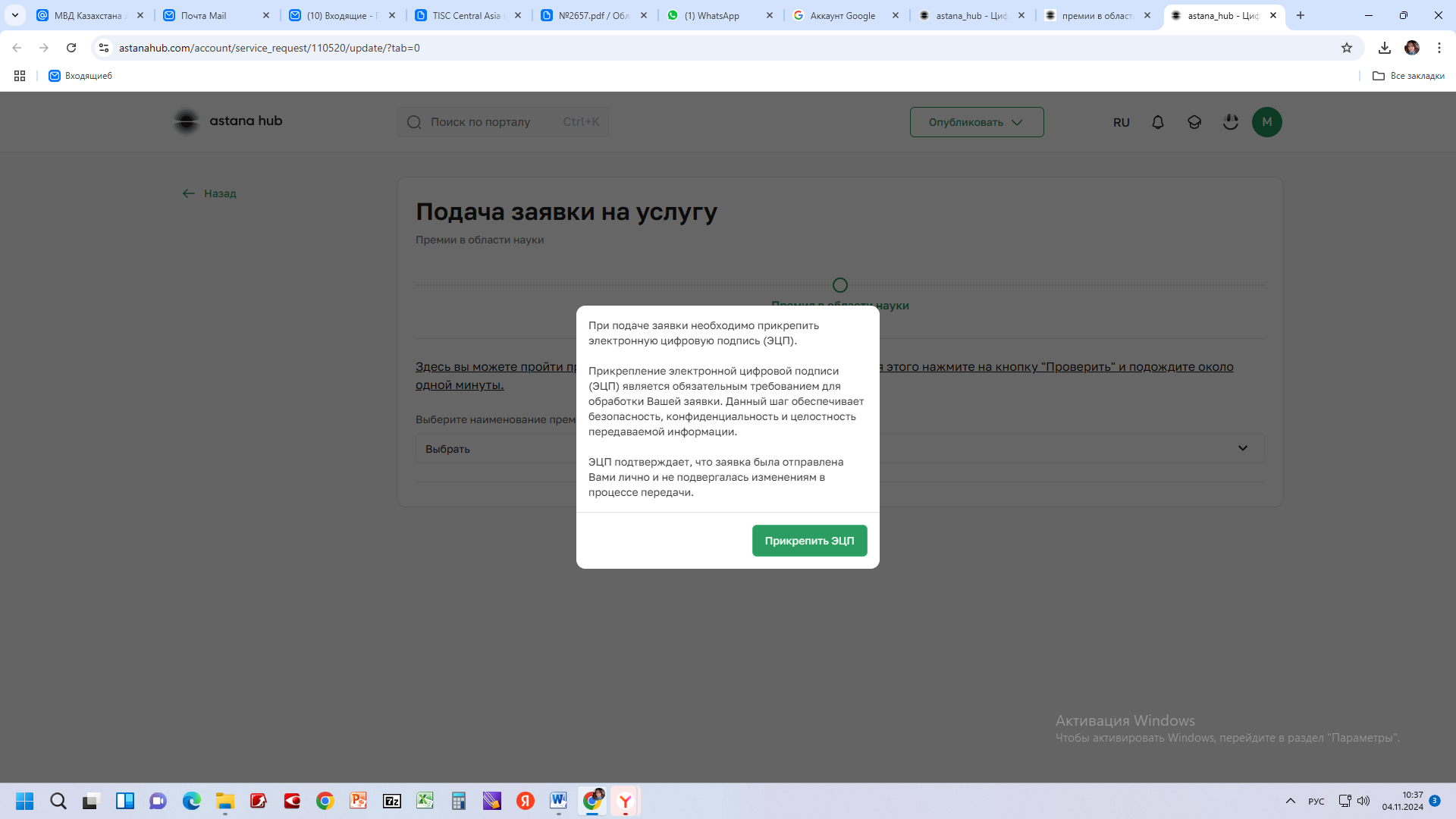 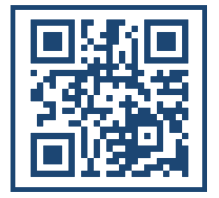 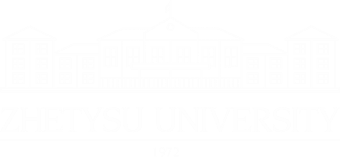 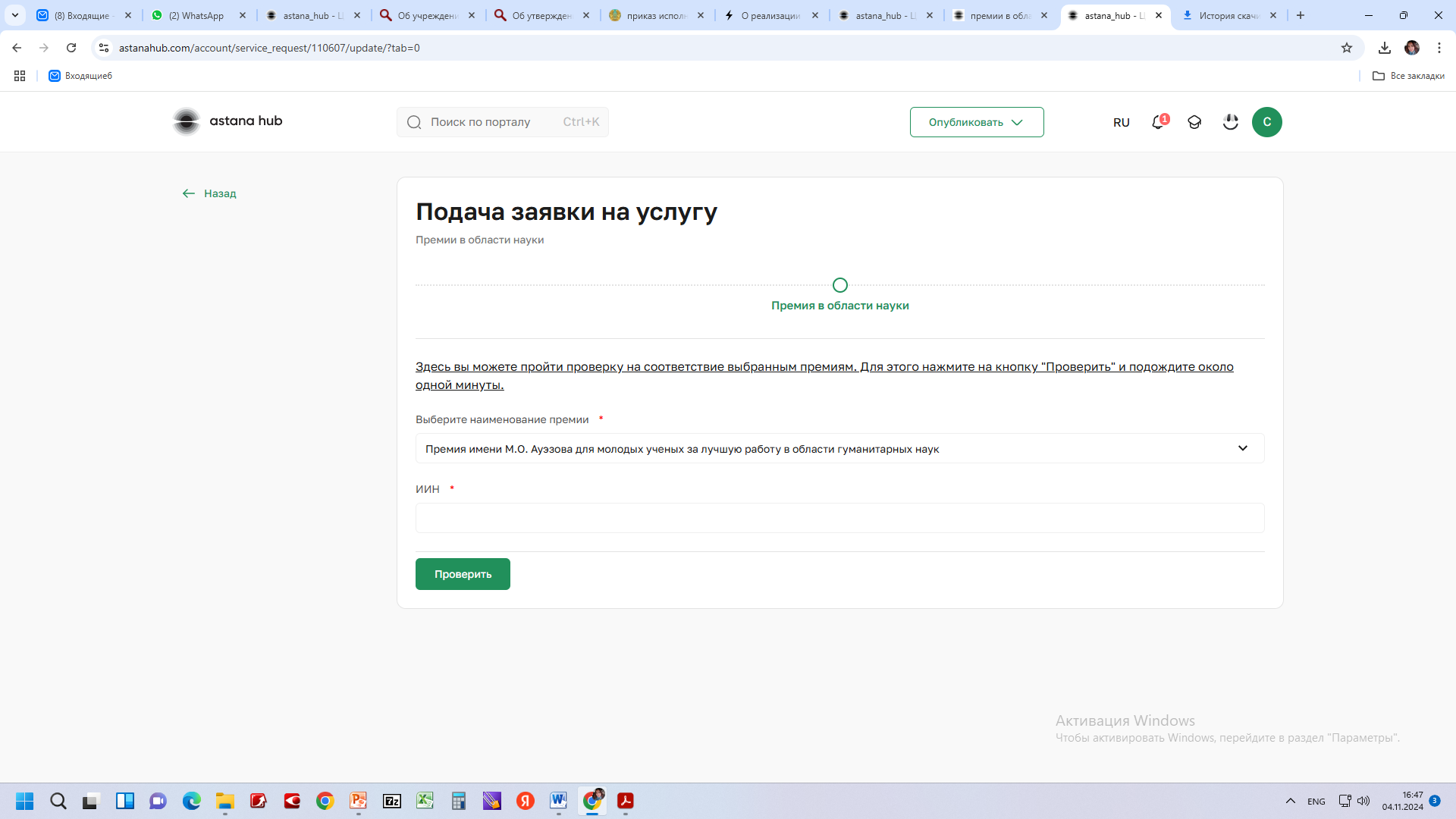 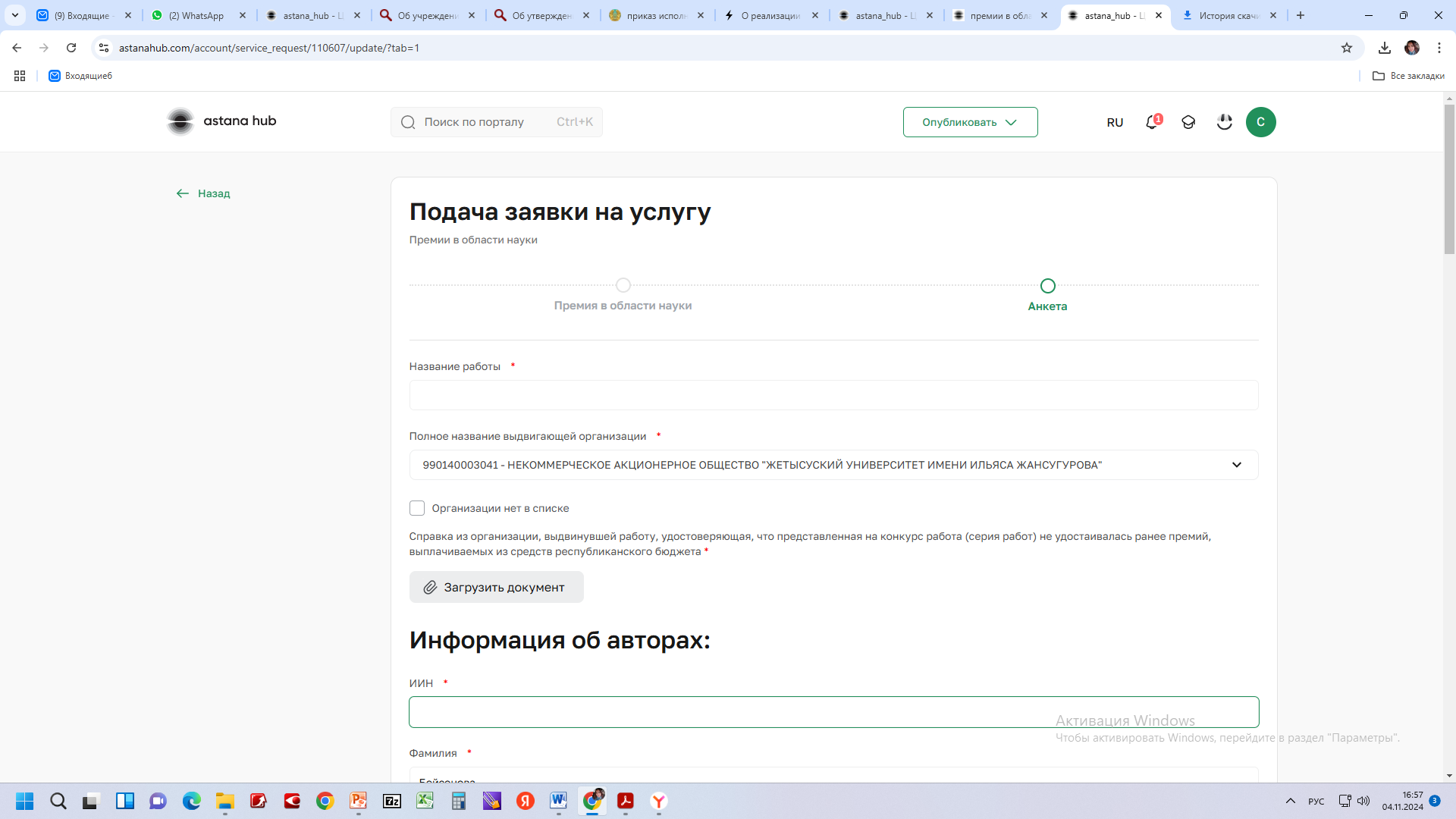 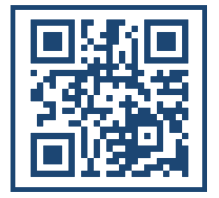 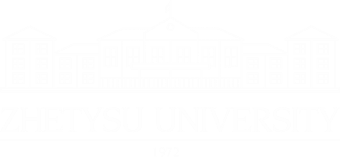 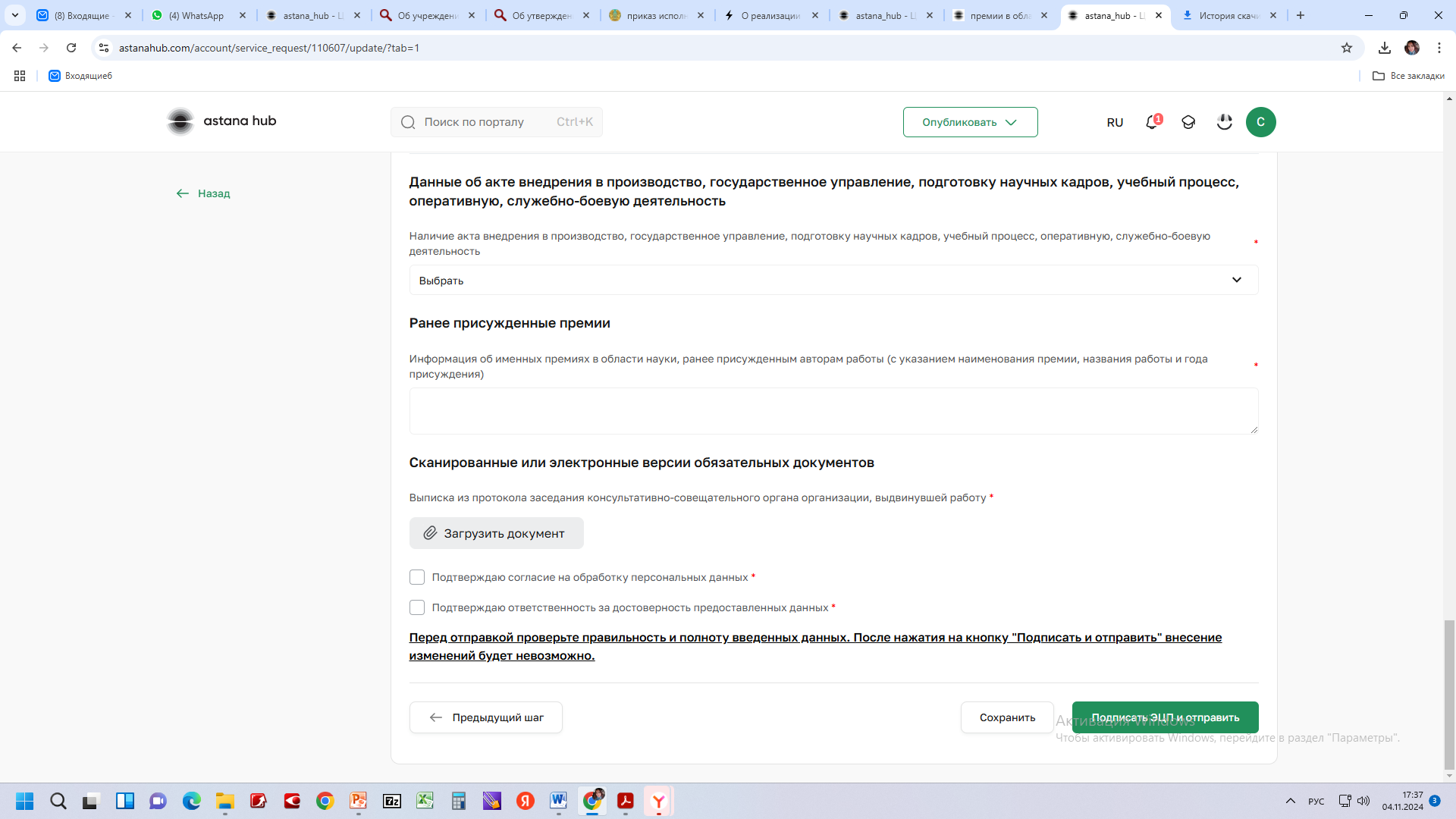 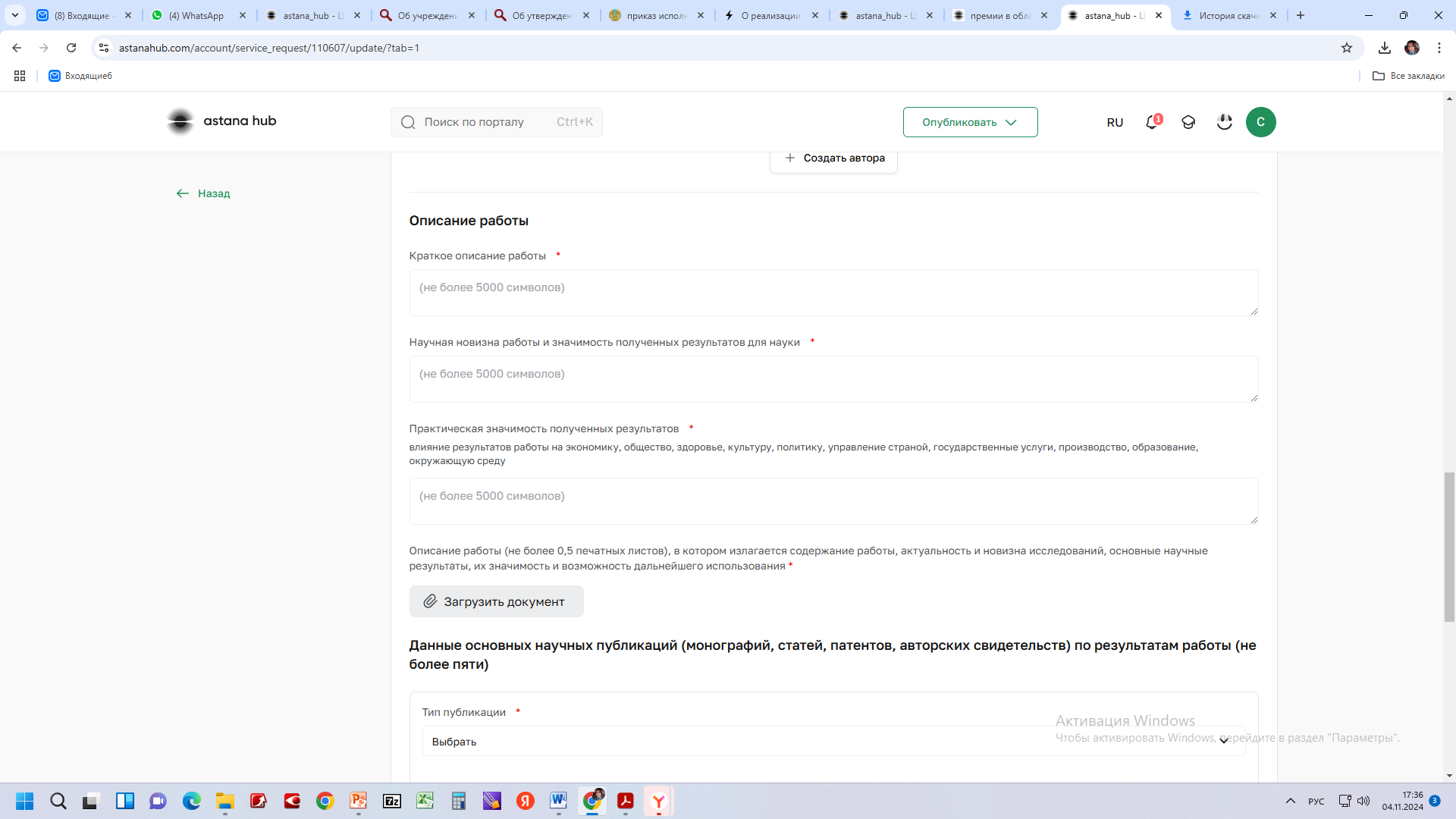 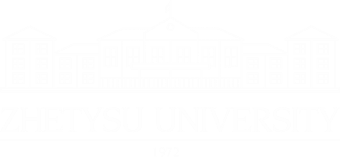 На конкурс на соискание государственных научных стипендий в области науки представляются следующие документы:
1) мотивированное ходатайство (рекомендация) консультативно-совещательного органа организации;
2) справка с места основной работы кандидата на соискание государственной научной стипендии;
3) список научных публикаций кандидата на соискание государственной научной стипендии за последние пять лет, а также оттиски наиболее важных из них (не более пяти);
4) копия акта внедрения (при наличии);
5) уведомление о действующем двадцатизначном текущем счете в карточной базе.
стипендии:
https://astanahub.com/ru/l/scholarships
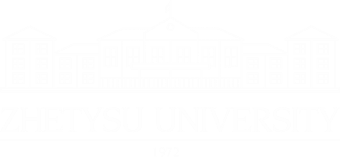 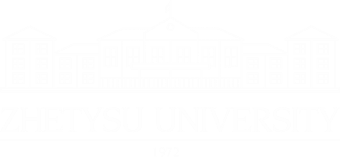 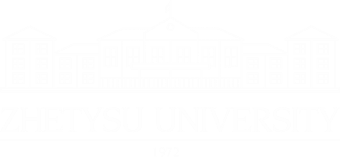 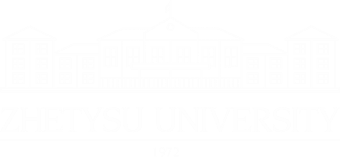 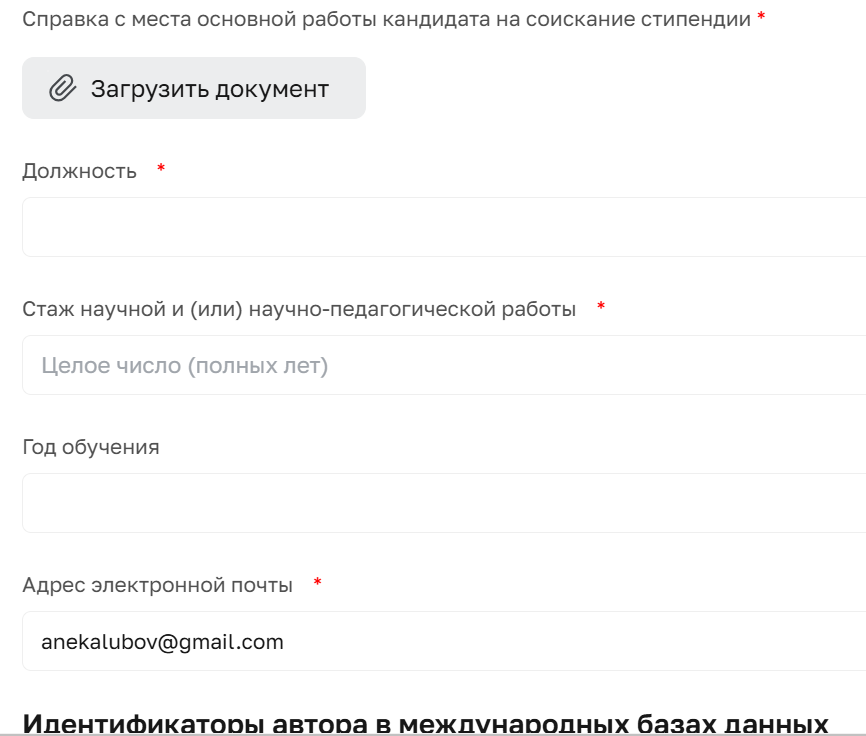 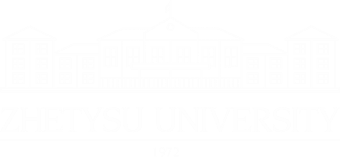 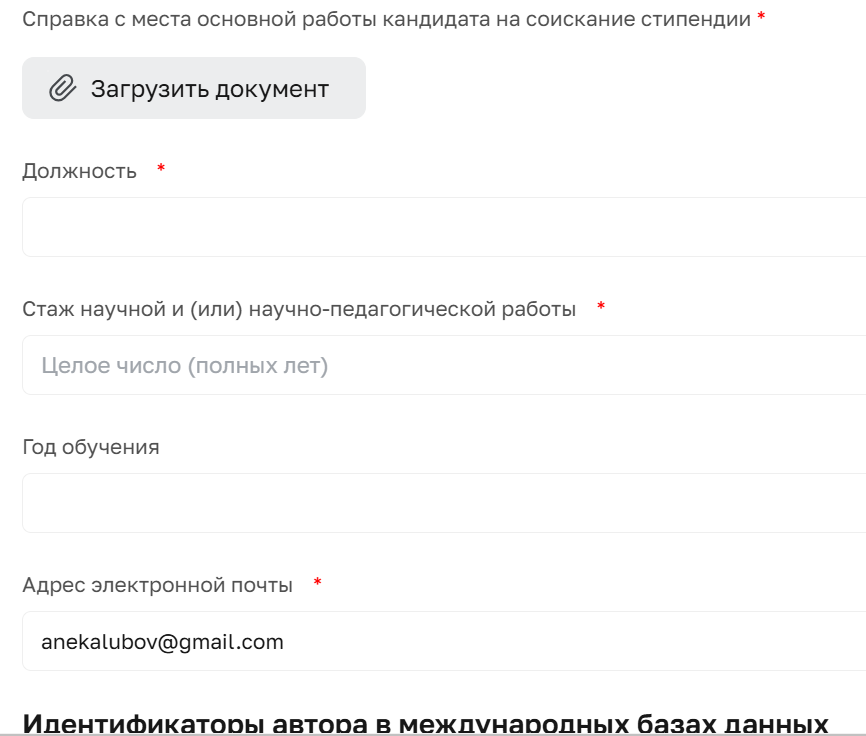 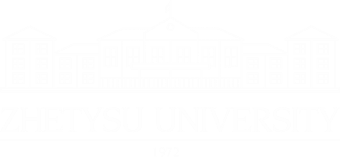 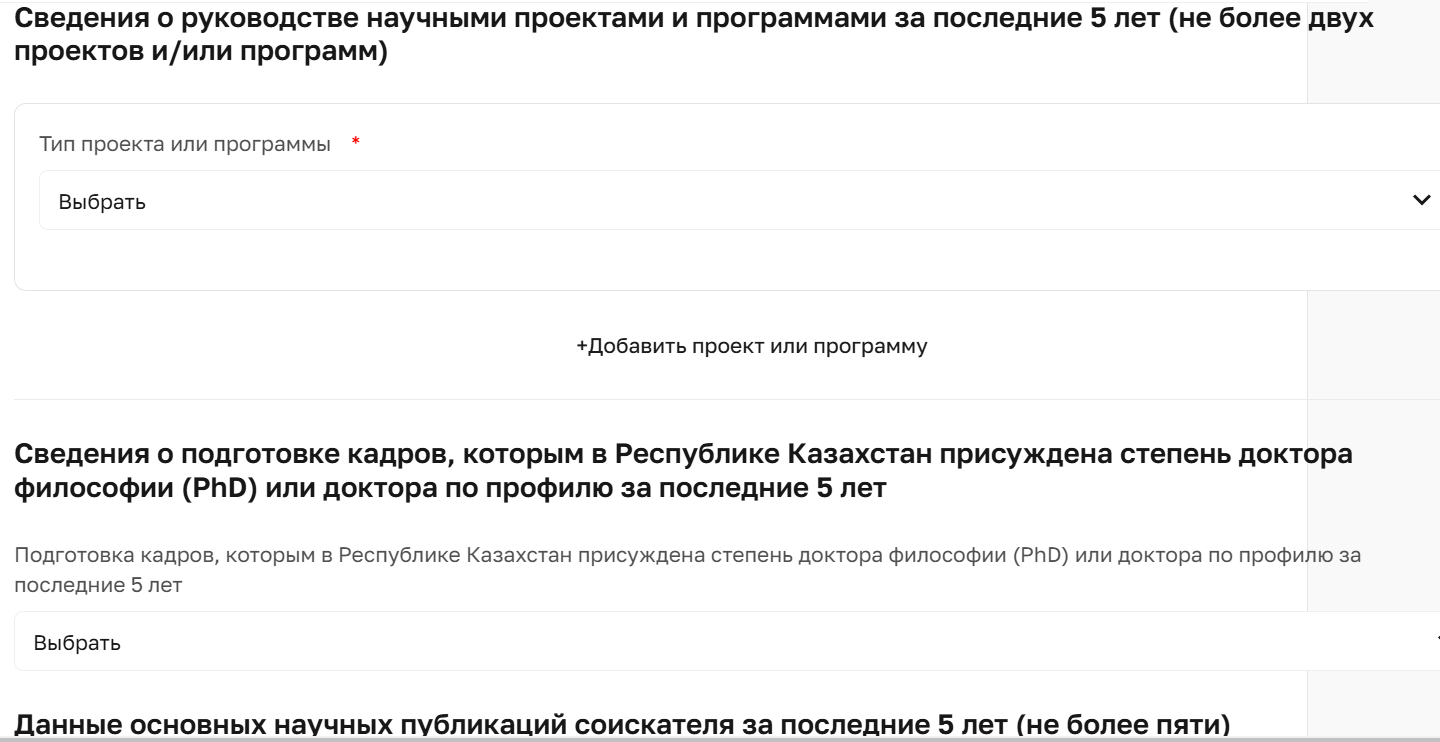 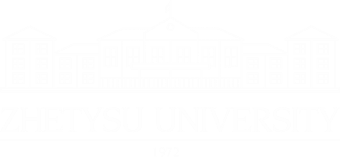 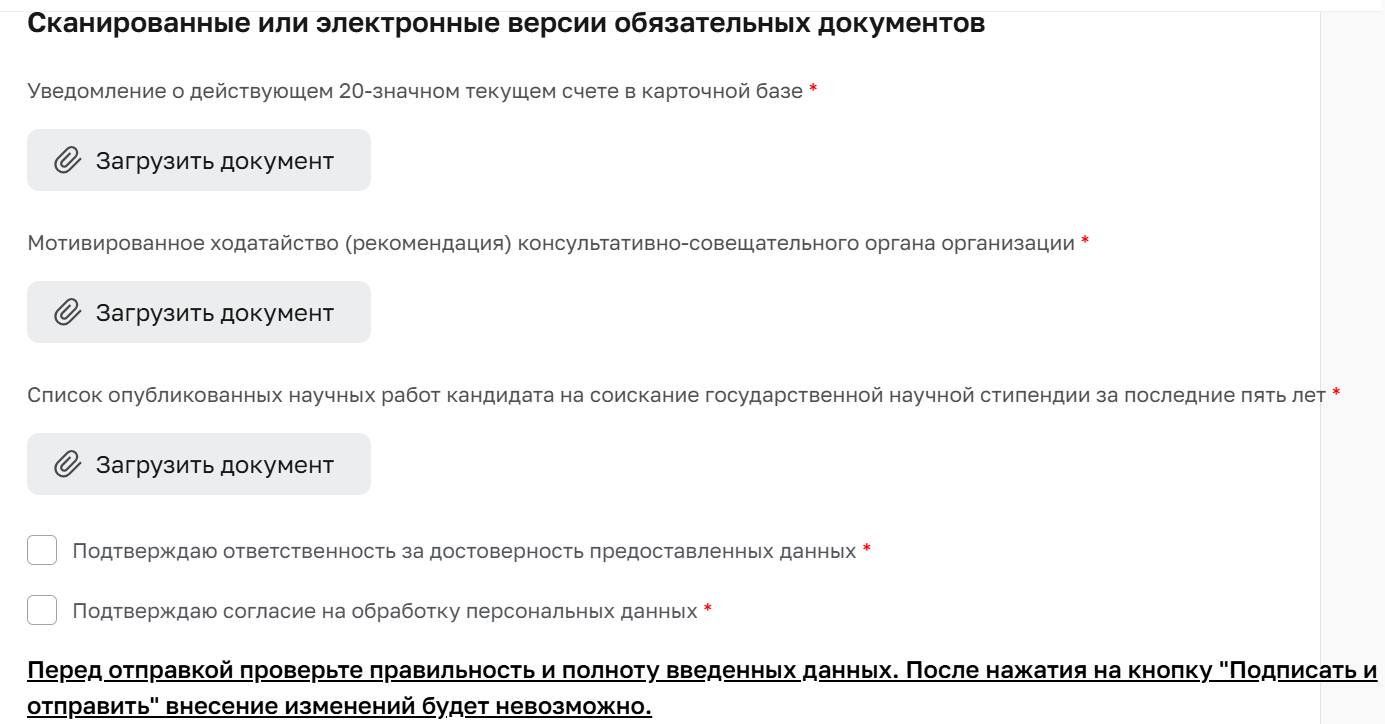 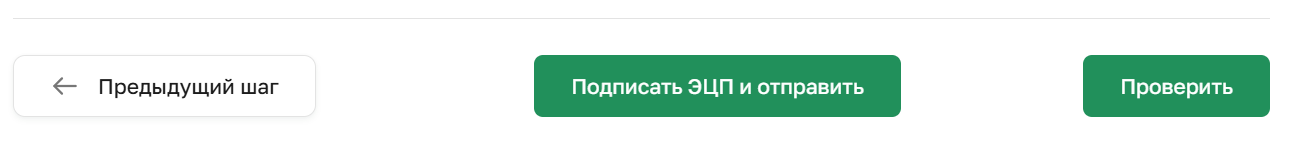 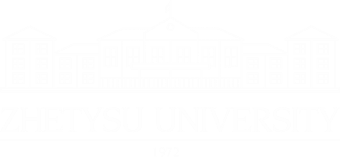 БАЙЛАНЫС/СВЯЗАТЬСЯ С НАМИ
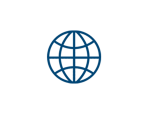 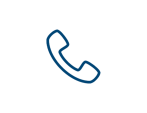 www.zhetysu.edu.kz
+7 (7282) 22 00 17
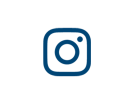 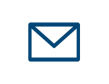 gylym.zhu@gmail.com
zhetysu.university
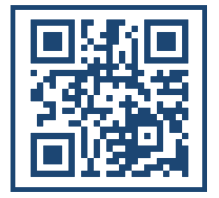 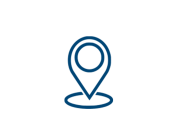 Taldyqorgan, Zhansugurov st. 187a.